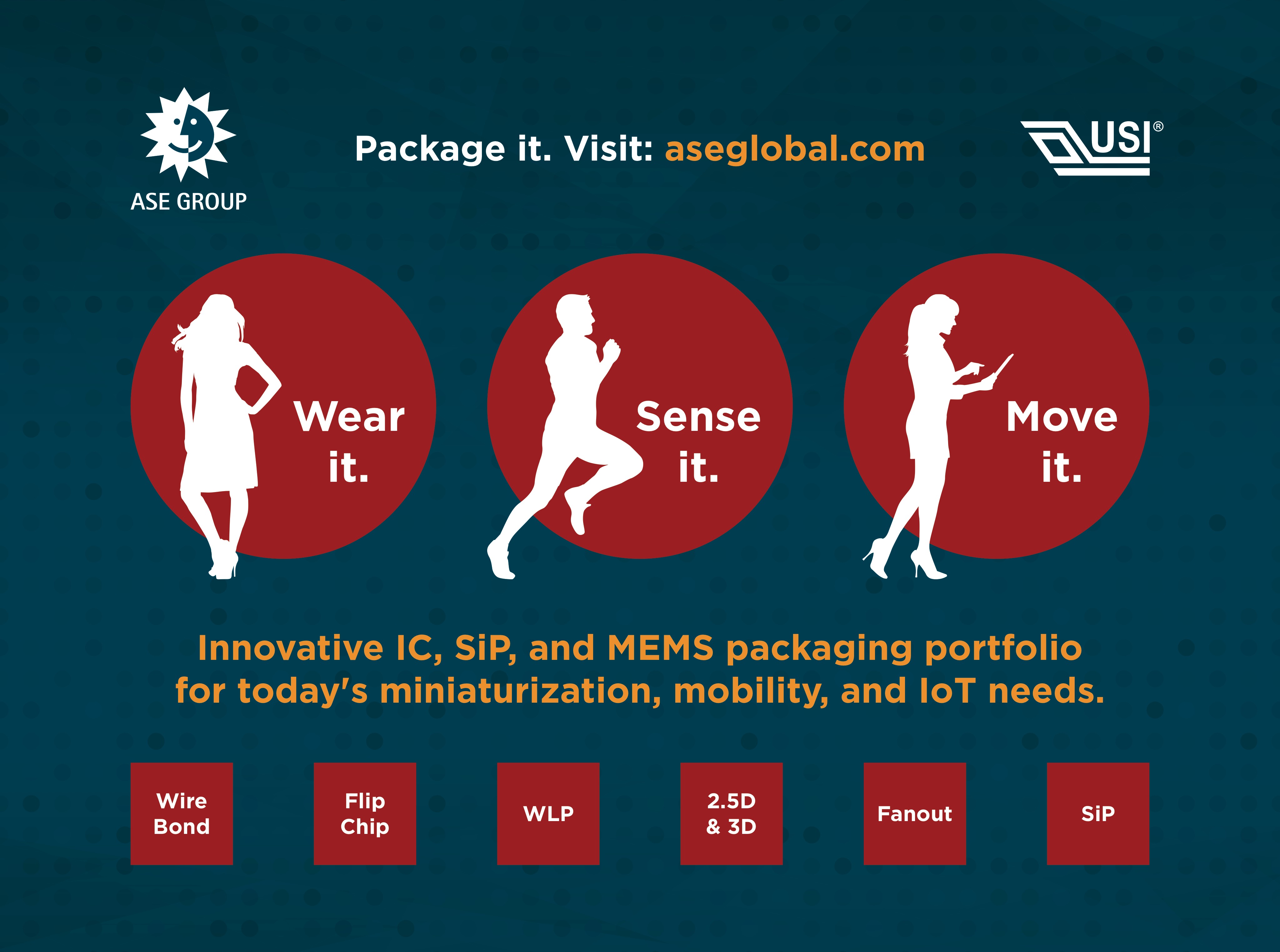 Let’s Connect!Please visit our team of Global Technologists  @ Booth126